МКОУ «Эрпелинская СОШ им. Апашева М. Д.»Привлекательность клуба
«Факел»
Большой футбол
Волейбольно-баскетбольное поле
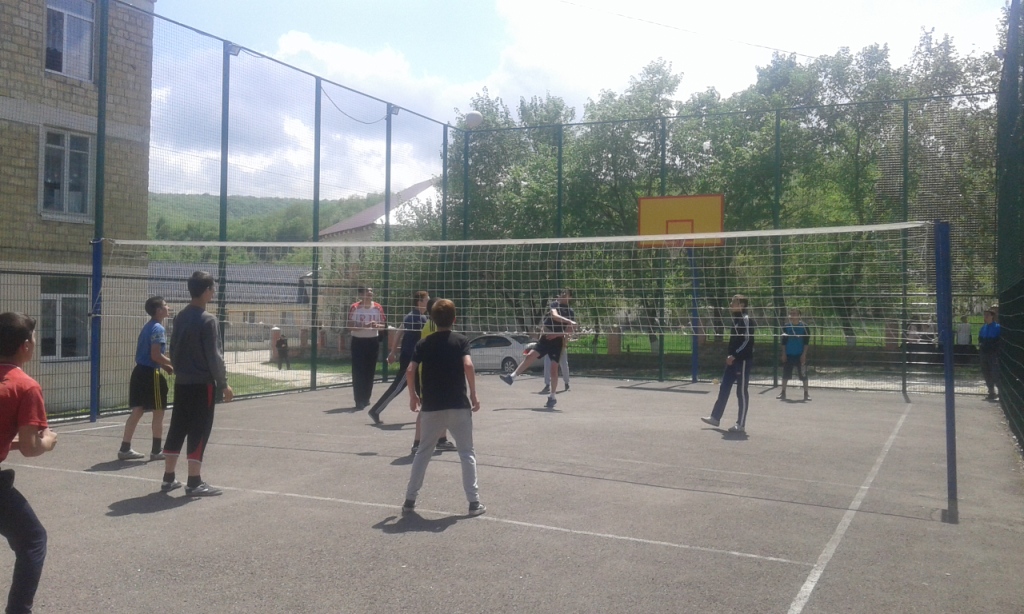 Метание гири
Перед игрой
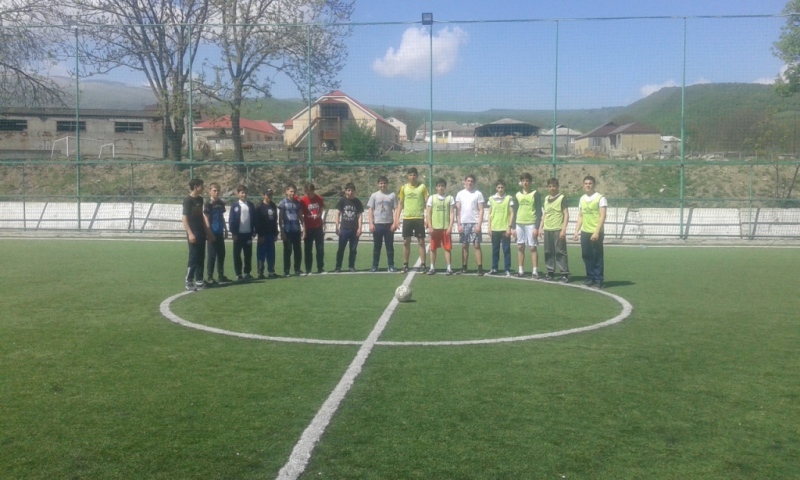 Отжимание
Бег на 60 м
Воркаут
Инвентарь
Теннисный стол
Веселые старты
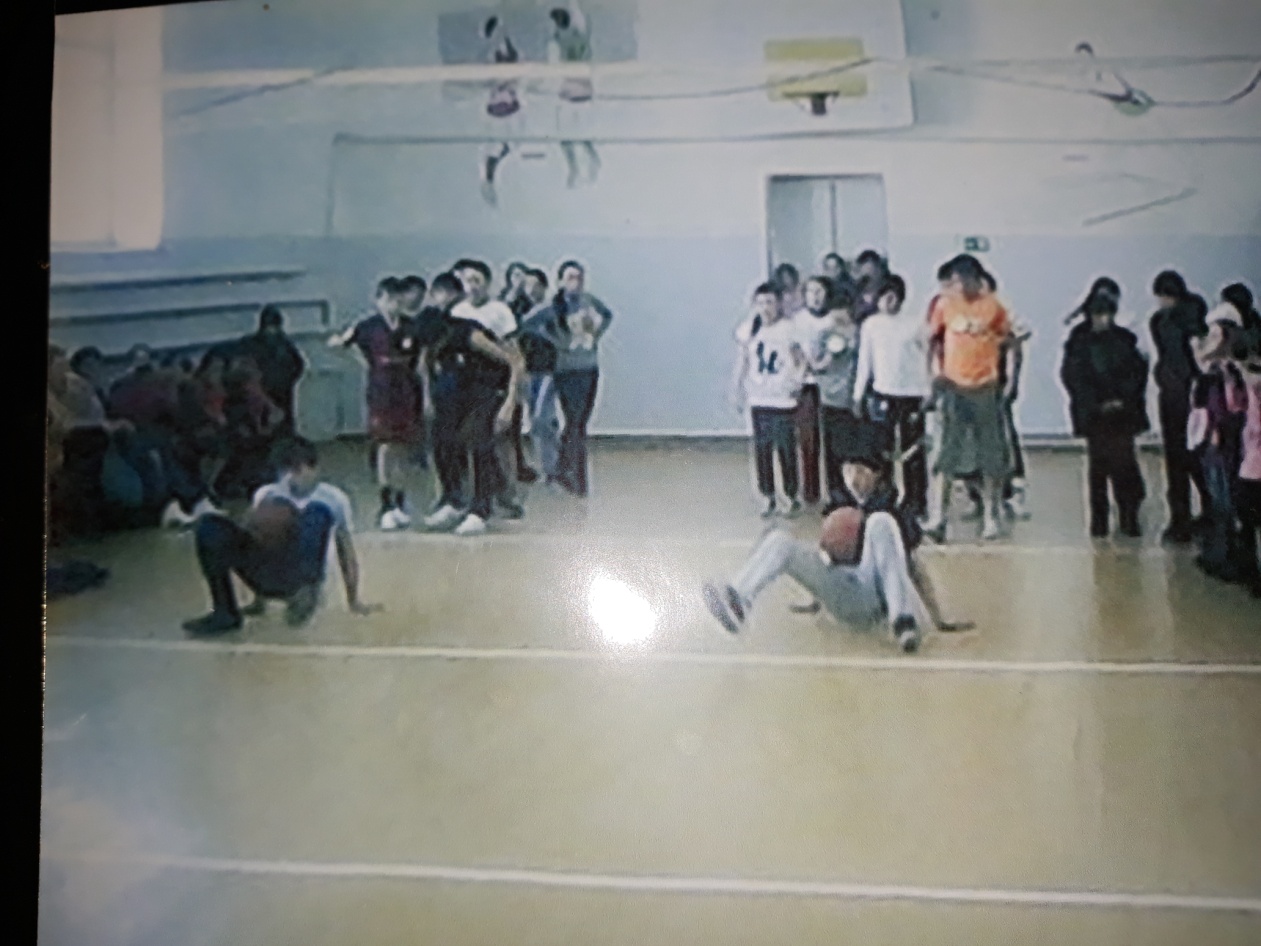